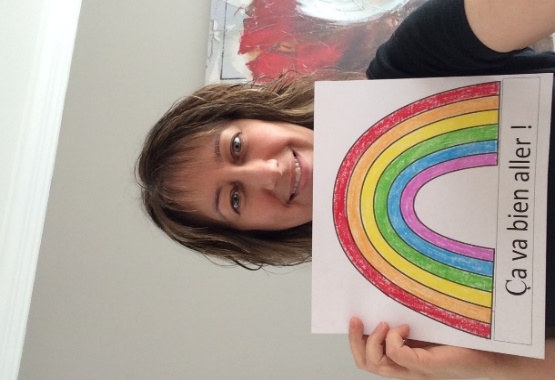 Terry Fox Elementary
Mme LeBreton’s Classroom Home learning (April 6-10)
Info
Fur the love 
     of animals
This is our first home learning newsletter.  I hope you will like it.  We are going to start with a few things and progress over time.  I know this will not replace being in the class but these at home activities offer resources to continue some learning.
             Miss you!
Fur the love of animals is a  classroom project that we organized to help our local SPCA.  Trooper the cat came to see us, so nice!  I will be sending our picture this week to our local newspaper The Northern Light.  Keep an eye for it!
Also, we tried to participate in a contest called: Music for Critters.  But it was cancelled!  They were nice enough to send us a link with songs and message.  Go check.
https://www.dropbox.com/sh/fnd7fzw259lbj20/AABPNVA-uNFWRfZKCDynA8gWa?dl=0
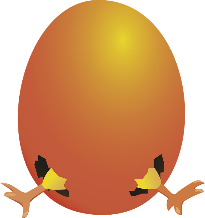 Art
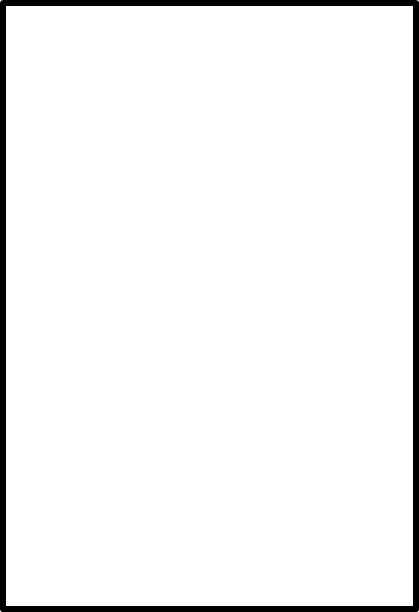 -This weekend is Pâques!  
Make a craft about Easter to place on your window.  You don’t have ideas?  Go on the Internet and look for: DLTK crafts for kids.  They have a section just for Easter. 
               Have fun!
Math News
Extra

Gym: Mme. Knowles is making a list of activities on her teacher page.
Guidance:  Mme. Tracy is making a list of useful information on her teacher page.
Music: Mme. Chapman has music ideas for you on her teacher page.
-This week homework will be about graph!  Our last math class was about making some diagrammes à bandes and pictogrammes.  You can do one of each with things around the house.  You can count: windows, doors, chairs, light bulbs… 
You want to do more?  You can go on the Internet and search for: graph math games.  Many free games will be available for you.
Listen and talk
I would like to see you choose a French tv show (it can be a cartoon if you want) and get into the habit of listening to it every week.  When the show is done, you can:
go tell someone what it was about or
write about it in a journal.
                 Enjoy!
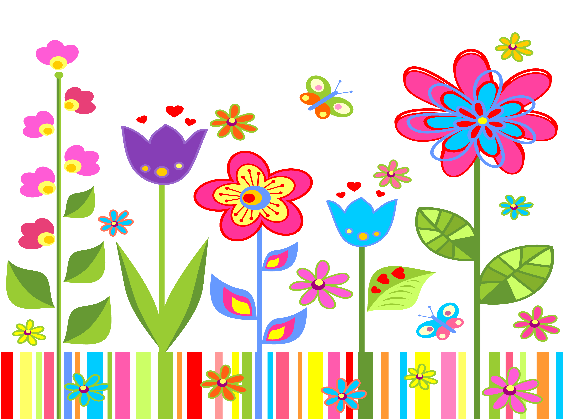 Un pictogramme		          Un diagramme à bandes
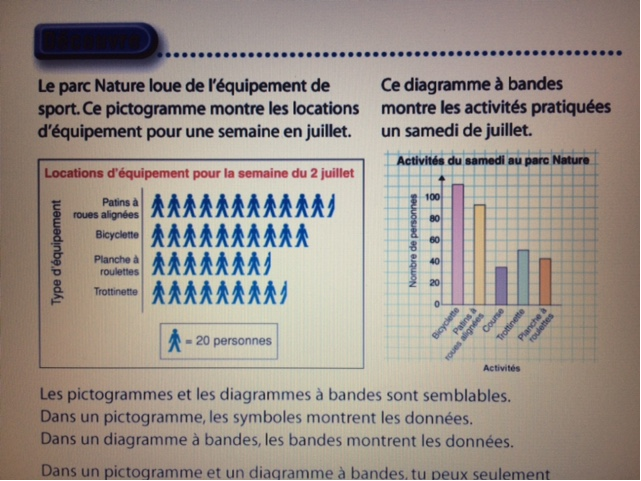